Victorian Curriculum F–10Online professional learning session
Science Delivery OpportunitiesLevels F–6
Maria James
Science Curriculum Manager
Session aims
Summarise key features of the Victorian Curriculum with a focus on primary school (Levels F-6) changes and opportunities for Science
Present an overview of assessment and reporting
Consider different structures and opportunities for delivering primary Science within the Victorian Curriculum.

Your filter: Can this work/value-add for me?
Victorian Curriculum F-10 design and structure
The Victorian Curriculum F-10 is: 
derived from the Australian Curriculum
based on eight learning areas and four capabilities that each include content descriptions and achievement standards.
STATUS OF CURRICULUM COMPONENTS
advisory
Curriculum and Resources
Curriculum
2016 school choice between AusVELS and Victorian Curriculum F-10 
Victorian Curriculum from 2017
Resources
General advice 
Specific curriculum advice 
Curriculum planning templates: whole-school; curriculum area; year level; units; samples
Bookmark and check for updates
Evolving: email science feedback and suggestions to:
james.maria.m@edumail.vic.gov.au
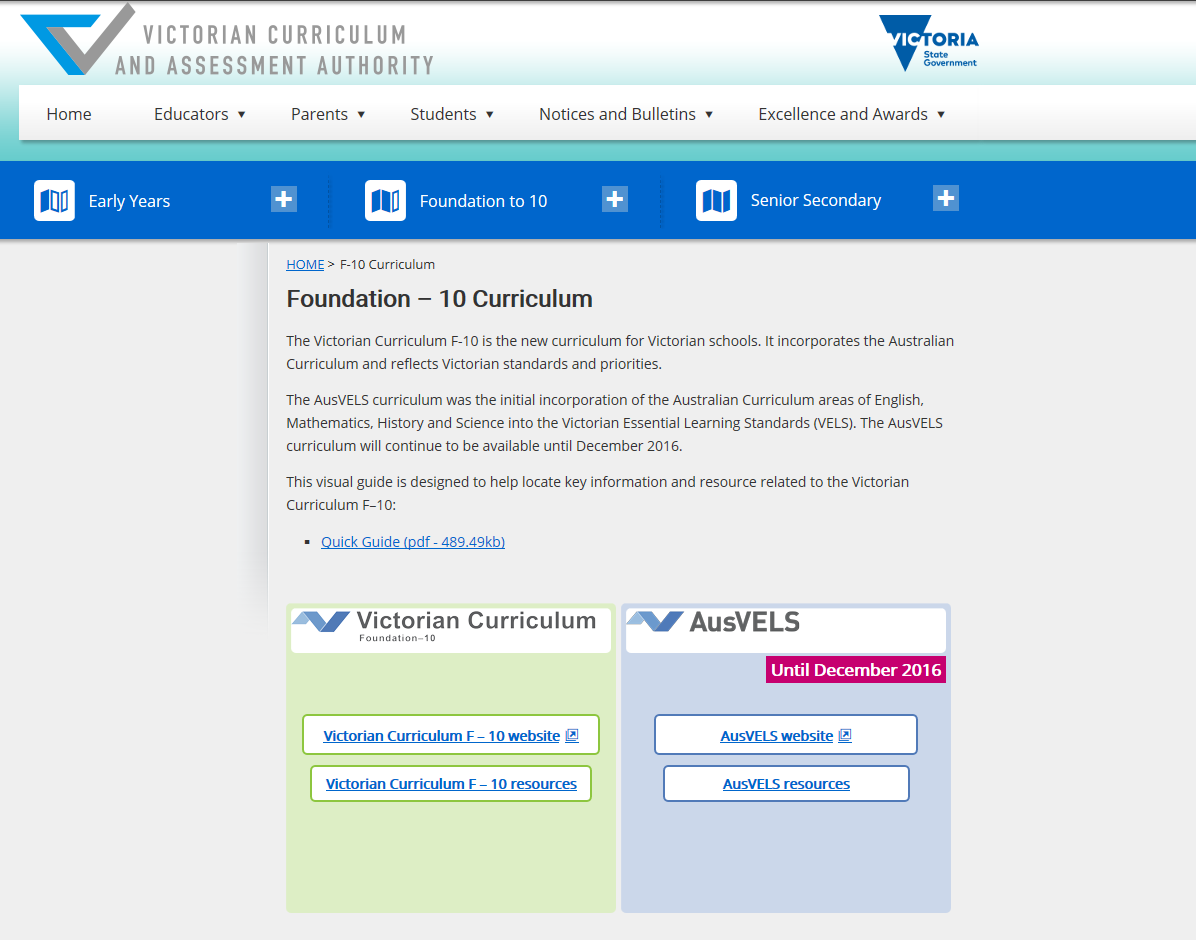 http://www.vcaa.vic.edu.au/Pages/foundation10/f10index.aspx
Take a web tour
Three tours:
Overview of the website 
The introduction section
Using the view and filter options
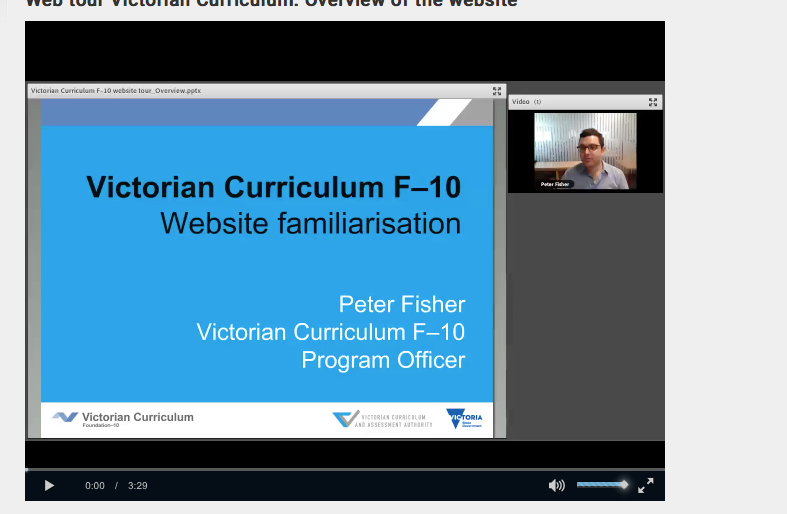 Key features of the Science curriculum
Science structured in bands
F-2   	 3-4     5-6	   7-8      9-10
The science curriculum is represented in two- or three-year level bands on a continuum, similar to other learning areas
An achievement standard is provided for each band
“Banding” of levels provides greater flexibility for schools in curriculum organisation and delivery
Towards Foundation Levels A–D support students with a disability.
Science  curriculum structure
Science skills F-12 continuum
Biological sciences changes
Chemical sciences changes
Earth and space sciences: no changes!
Physical sciences changesLevels 3-8
AusVELS strand → new VC sub-strand:Science as a human endeavour (primary)
Why combine SHE and SU?
What conceptual understandings and skills are involved in teaching the following content description?
SU Levels F-2: Observable changes occur in the sky and landscape; daily and seasonal changes affect everyday life
Rainbows
Floods/ droughts
Tidal patterns
Cloud formations and rain
Clothing/sport choices
Autumn leaves
Moon and stars
Mud in winter
Sunrise and sunset
Why combine SHE and SU?
Examples:
Seasonal changes: planting schedules, fire prevention strategies before summer; water conservation over summer; cloud seeding
Weather predictions to determine holiday plans; sunscreen protection; sand bank construction for flood danger
Buildings to withstand fire/ flood/ tornadoes in susceptible areas
Low and high tides – fishing, swimming
Measuring, monitoring and predicting weather: barometer; rain and temperature gauges; anemometers
Solar heaters/ BBQs.
Content description:

SU Levels F-2: Observable changes occur in the sky and landscape; daily and seasonal changes affect everyday life
Add ‘science as a human endeavour’ content description:

SHE Levels F-2: People use science in their daily lives
Why combine SHE and SU?
SU Levels F-2: Light and sound are produced by a range of sources and can be sensed


Sunglasses
Shade cloths in playgrounds, nurseries, orchards
Sunlight/torches/ LEDs/ fluorescent/ solar garden lights
Rainbows
Differences in types of musical instruments: wind; percussion; string
SU Levels F-2: Everyday materials can be physically changed or combined with other materials in a variety of ways for particular purposes


How can new objects (for example, bird’s nest, toys) be made from recycled materials? 
Knitting/weaving
Paper recycling/ marbling
Construction: Sand/mud/straw bricks
Plastic/aluminium recycling excursion
Start with ‘science as a human endeavour’ content description:

SHE Levels F-2: People use science in their daily lives
SU Levels F-2: Living things grow, change and have offspring similar to themselves


Pets and pet care; aquarium maintenance; baby animals – farms/home/school
Question: Why aren’t ‘dinosaurs’ in the primary science curriculum?
the curriculum is based around concepts and skills
‘dinosaurs’ is a context through which scientific concepts and skills may be developed at all levels of the primary science curriculum, for example:
Levels F-2: The way objects move depends on a variety of factors including their size or shape
Levels F-2: Respond to, and pose, questions
Levels 3-4: Living things can be grouped on the basis of observable features and can be distinguished from non-living things
Levels 5-6: The growth and survival of living things are affected by the physical conditions of their environment
Levels 5-6: Sudden geological changes can or extreme weather conditions can affect Earth’s surface.
Designosaurs
Task 
Create dinosaurs based on the answers to various questions, for example:
Do you prefer to eat meat or vegetables? (if meat, then draw sharp teeth on your designosaur; if vegetables, draw flat teeth
Do you prefer to live on water or on land or both? (which features will be important for survival on land and/or water?)
Do you like running around all day playing games, finding things and seeing new places or do you like to just laze around and stay near home?
Curriculum Opportunities: links to The Arts; Mathematics; History; Geography; Technologies; Critical and Creative Thinking
Assessment and reporting
Achievement standards outline what the student is able to do
Achievement standards are based on the content descriptions
Reporting in Victoria will be against the achievement standards 
Achievement standards considered as a continuum of learning, not an age-determined set of expectations
Different students will be working towards achievement standards at different levels
Teaching and learning activities and assessment tasks can be differentiated to suit learning needs, including complexity of issues or contexts
Students demonstrate what they are able to do through the products they present for assessment
Assessment can be used to adjust teaching.

PLEASE NOTE:
Sectors set specific reporting requirements
Transition from AusVELS science to Victorian Curriculum Science will require a break in the data
Relationship between content descriptions and achievement standards: chemical sciences
Example of progression of scientific concepts
Example of progression of scientific skills
Planning for progression in learning
Using ‘backward design’ in developing learning and assessment tasks
Using a ‘backward design’ approach to developing learning and assessment tasks assists in better alignment between content descriptions, learning and assessment tasks and achievement standards:
Reporting
No centrally-prescribed single template so that schools will not be constrained by a one-size-fits-all approach
Schools have the flexibility to determine, in partnership with students, parents and the local community, the timing and format of their reports
Schools expected to report student achievement to parents every year in Science from Year 3 onwards against the F-10 achievement standards, including identifying areas of strength and improvement for each individual student.
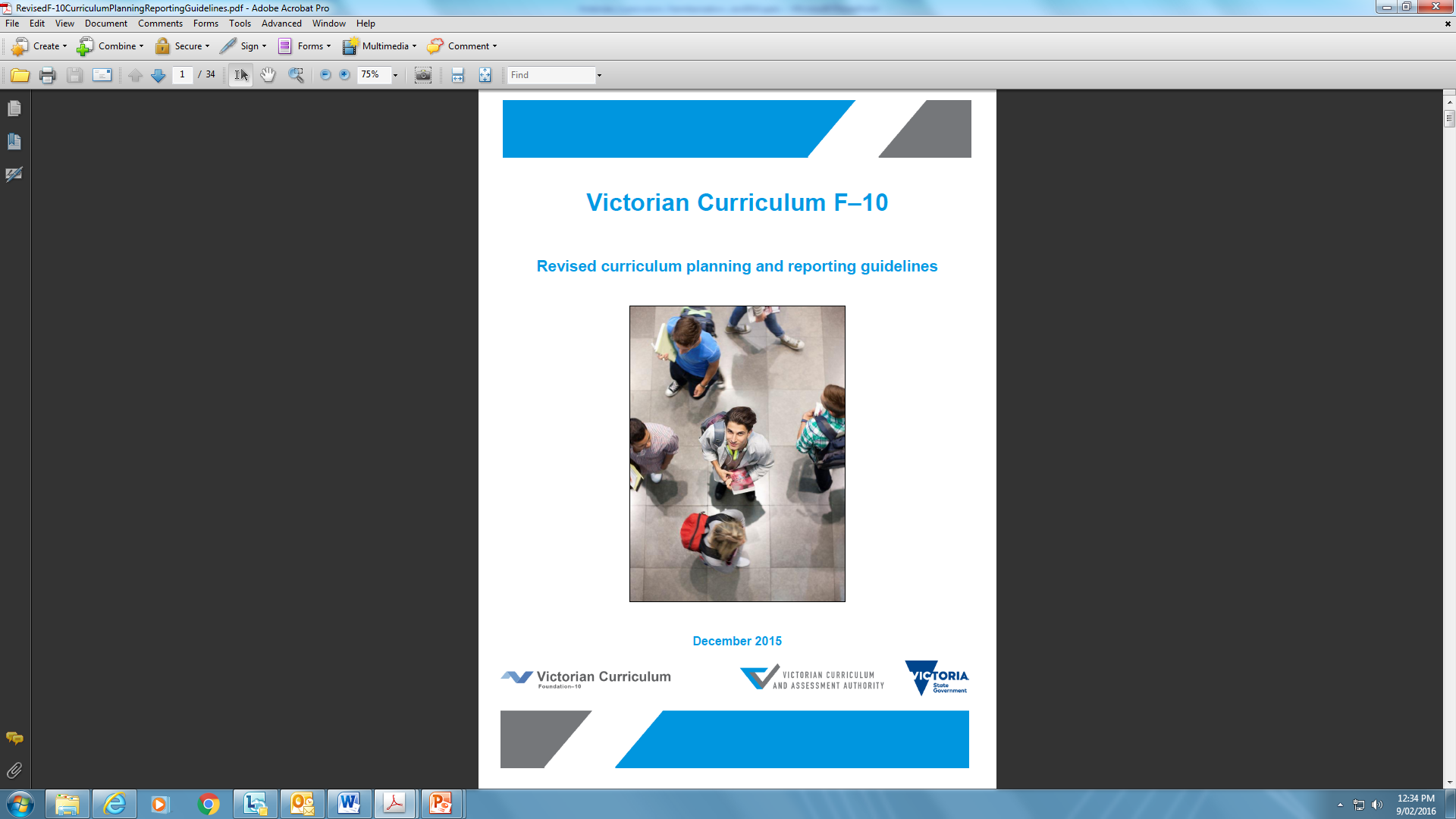 www.vcaa.vic.edu.au/Pages/foundation10/viccurriculum/curriculumplanning.aspx
[Speaker Notes: Specific sectoral requirements related to curriculum provision and reporting are the responsibility of and published by the relevant sectoral authorities 

A minimum of two written reports to parents per year.

Independent schools must meet the minimum requirements established by VRQA and the requirements of the Commonwealth Government as set out on the Education Act 2013.

Government and Catholic sector schools meet these requirements by reporting student progress against the achievement standards set out in the eight learning areas and four general capabilities of AusVELS.]
Models of science delivery:
 how is science delivered in your school?
ACARA have produced secondary school STEM case studies in “ACARA STEM Connections Project Report” June 2016: http://www.acara.edu.au/docs/default-source/default-document-library/29062016-stem-connections-report.pdf
Primary and secondary views of science
48.5%
Year 9
72%
Year 6
Proportion of Year 6 and Year 9 students who think science is important 
Source (adapted): Victorian Auditor-General’s Office, 2012
What is happening in your school?
Is Science taught as a ‘stand-alone’ learning area?
Is Science taught by combining multiple year levels?
Is Science linked to teaching in other disciplines ?
Is Science linked to teaching specific capabilities?
Is Science taught as project-based learning modules? Individualised inquiry?
How is the Science program arranged (for example, terms, semesters, blocks, a multidisciplinary/integrated program)?
How is Science scheduled at each level?
Is Science included in the co-curricular program (for example, camps, family science nights, science club, science/medical fund-raising)?
Is Science an integral part of whole school events or projects (for example, energy audits, environmental remediation, solar car challenge)?
Is Science connected to science in the community (for example, community science data collection projects, environmental projects)?
Is Science taught by specialists?
Science + Technologies = MasterChef?
Can vegetables make good ice-cream e.g. carrot ice-cream?
What is the difference between ice-cream and sorbet? How can jellies be layered?
What happens in fermentation? or caramelisation?
Science and the capabilities: an approach to whole school planning
School ethos
Extra-curricular program
Whole school planning
Capabilities
Intercultural capability
Personal and social capability
Critical and creative thinking
Ethical capability
*Specific learning area mapping:
Identify which elements of each capability is:
 important for enhancing learning in the area 
 moderately important
 irrelevant
*Note: combining mapping for all 8 learning areas should ensure coverage of all elements of the capabilities
Why ‘capabilities’?
Australian Curriculum General Capabilities: 
general capabilities act as ‘enablers’ for other learning areas
no achievement standards.

Victorian Curriculum F-10 capabilities: 
treated as areas of learning in their own right and hence they are reported on
achievement standards written to enable reporting.
Goldfish activity: science and ethical capability
Issues related to the concepts of ‘equity’, ‘ethics’ and ‘quality of life’ underpin many everyday situations.
Strong and/or contrasting viewpoints about science-related issues may often be found in the “Letters to the editor” section of newspapers, or in editorials.
Example:  A teacher who wanted to explore the issue of “animal rights” in relation to the place of living things in ecosystems used the following media article as stimulus material to challenge student ideas and explore the concepts of ‘equity’, ‘ethics’ and ‘quality of life’
Activity: What is a goldfish’s life worth?
Dear editor,
Many parents buy their children goldfish as a first pet.  They think that by having goldfish, young children learn to be responsible and they can get ready for having other pets, such as dogs, later on in life.  
Goldfish only cost $3.00 at our local pet shop, so parents just think it is OK to buy them for their children. If the goldfish die, they just say, “Oh well,  we can just buy another one!”. When their children learn to look after them properly, they can then buy them a “real” pet – like a dog!
If I was a goldfish, I would be very upset at just being used as practice for having other pets.  Also, their lives are not very interesting – just swimming around in a small tank, in the same environment day in day out, and being fed boring goldfish food. I think that goldfish are being abused and unfairly treated, and something should be done. 
If pet shop owners made goldfish cost more, like dogs, then I think that people would think twice before buying them and just wasting their lives.  
How would you like to be treated like some people treat goldfish? Why should a goldfish’s life be worth less than a person’s life? Or a dog’s life?
 				Mary J, Southbank Primary School
Goldfish activity: science continuum
Goldfish activity: Ethical capability continuum
Discuss: How can the consideration of concepts related to ethical capability deepen thinking about, and understanding of, scientific concepts?
Exploring science language: developing literacy
The example below shows the use of a ‘heptaverse’ (seven-lined text) template to work with scientific vocabulary related to life cycles.
Literacy applications
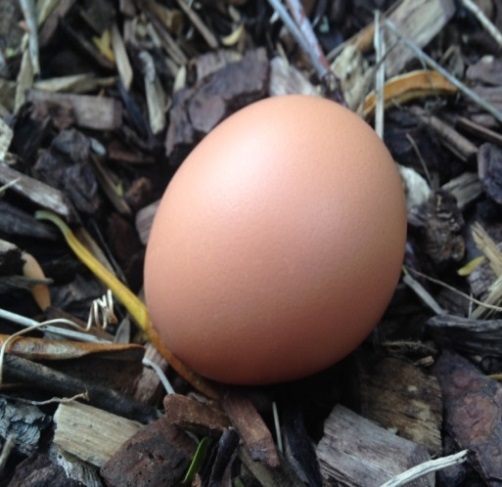 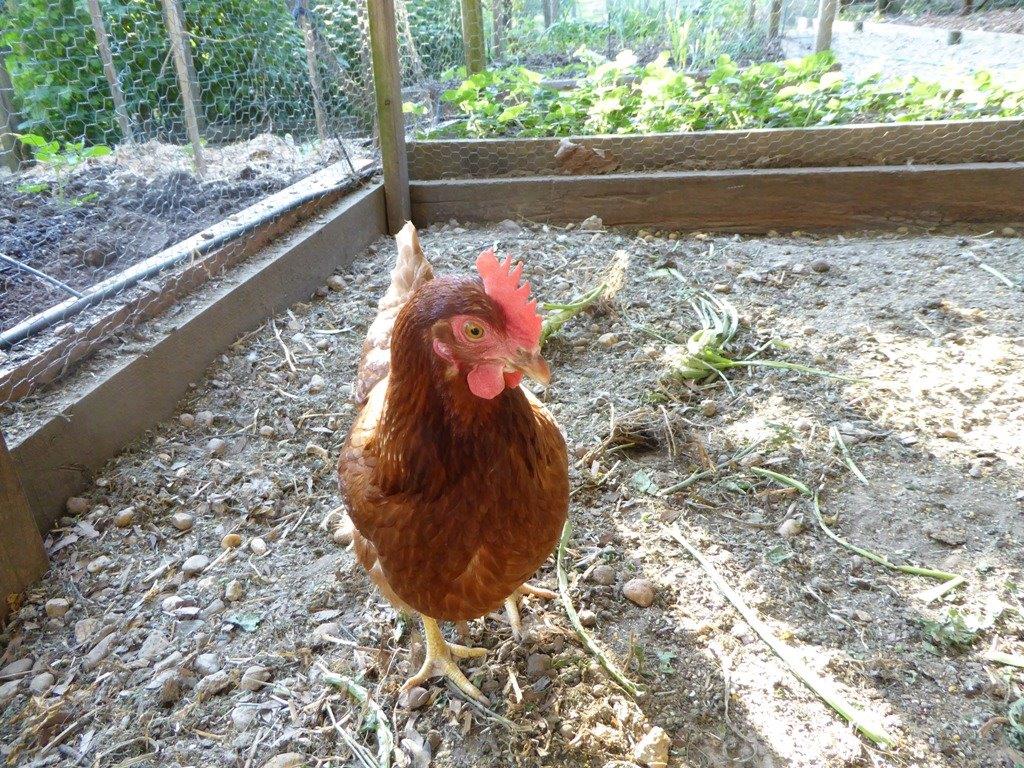 Links across learning areas: Science and Music
Class concert
Students:
self-select to construct a wind, percussion or string instrument from household materials (empty or full food cans; bottles or jars; pots; pans; rubber bands; string; combs; hammers; cardboard tubes etc)
work in a ‘wind’, ‘percussion’ or ‘string’ group to test materials and the sounds they produce, sharing ideas and reflecting/ providing comments about each others’ findings, and to construct their own final instrument
form a ‘band’ of at least four members, name their group, select a nursery rhyme or folk song to play, and prepare for a class concert (may be presented to other F-2 classes, or as part of a parent/family night).
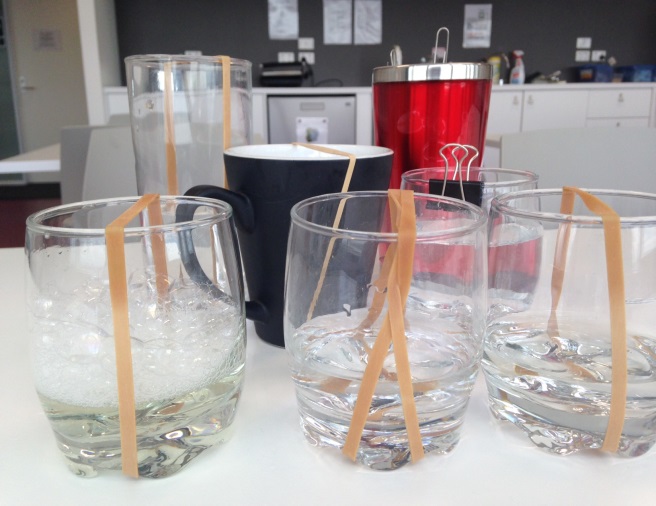 Set of student-constructed string instruments
Levels F-2 Science: Light and sound are produced by a range of sources and can be sensed
Levels 1-2 Music: Sing and play instruments to improvise, compose and practise a repertoire of chants, songs and rhymes, including those used by cultural groups in the local community
Cross-peer learning: science links to music
Levels F-2 students:
self-select to construct a wind, percussion or string instrument from household materials (empty or full food cans; bottles or jars; pots; pans; rubber bands; string; combs; hammers; cardboard tubes etc)
work in a ‘wind’, ‘percussion’ or ‘string’ group to test materials and the sounds they produce, sharing ideas and reflecting/ providing comments about each others’ findings, and to construct their own final instrument
form a ‘band’ of at least four members, name their group, select a nursery rhyme or folk song to play, and prepare for a class concert
Levels 7-8 students:
use oscilloscopes to explore sound wave patterns produced by a variety of musical instruments
differentiate between sounds produced by wind/ percussion/ string instruments
work with Year F-2 students as wind/ percussion/ string experts in preparation for a class concert
Class concert
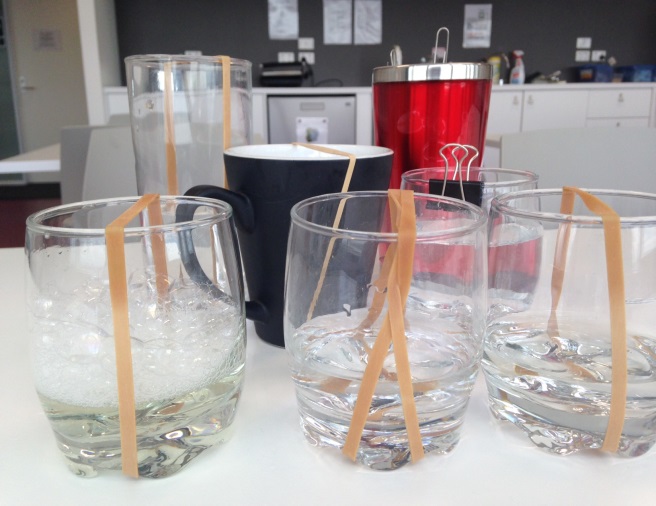 Set of student-constructed string instruments
Levels F-2 Science: Light and sound are produced by a range of sources and can be sensed
Levels 1-2 Music: Sing and play instruments to improvise, compose and practise a repertoire of chants, songs and rhymes, including those used by cultural groups in the local community
Levels 7-8 Science: The properties of sound can be explained by a wave model
STEM learning in schools
“STEM education is a term used to refer collectively to the teaching of the disciplines within its umbrella – science, technology, engineering and mathematics – and also to a cross-disciplinary approach to teaching that increases student interest in STEM-related fields and improves students’ problem solving and critical analysis skills.”

National Stem School Education Strategy
Education Council, 2015
Curriculum opportunities for STEM
The Victorian Curriculum F-10 is based on eight learning areas and four capabilities: STEM directly involves a number of these learning areas and capabilities
The Office of the Chief Scientist has produced a list of STEM resources ‘STEM Programme Index 2016’ at
https://www.teachermagazine.com.au/files/SPI2016.pdf
Crabitats – STEM across the primary years
Task: Students design and construct "crabitats" (homes for crabs) and evaluate how effective they are re crabs utilising them - then modify designs based on data.
Level of complexity can be added by including design challenges such as including automated functions such as feeding, temperature control.
STEM-ifying ScienceHow is Goldilocks linked to STEM?
Goldilocks wanted porridge that was not too hot and not too cold. Is there an ideal temperature at which to eat porridge …or… chocolate?
STEM 
Acronym = Science + Technology + Engineering + Mathematics
Science enables an understanding of the concepts involved in the issue, mathematics enables quantification of the concepts and engineering and technology enable solutions to be generated
Operationalised in schools: a goal of STEM is to provide students with real-world problems 
STEM includes the “Critical and Creative thinking” capability
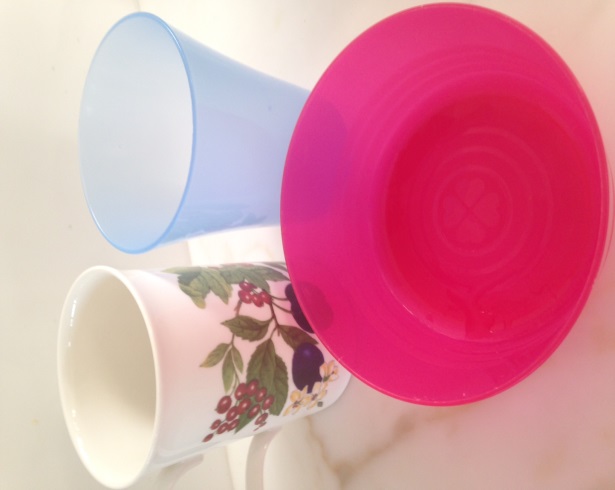 Goldilocks wanted a chair that was not too big and not too small. Is there an ideal chair size…or bowl or cup size?
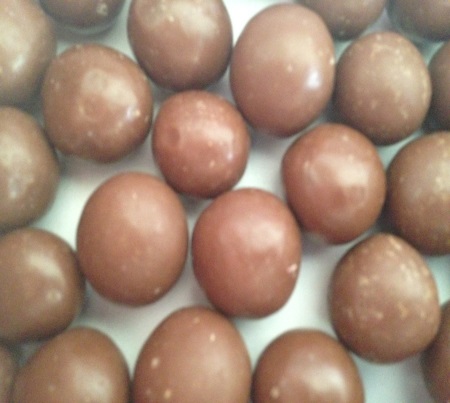 Goldilocks STEM activity
Challenge: Using only paper and tape can you build a chair that supports a stuffed toy?
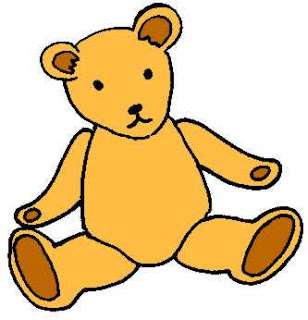 Key skills:
creative thinking
critical thinking
decision making
evaluation
problem solving
scientific experimentation
synthesis
Outcomes: 
physical product
criterion-based performance report
Extension: Can you build a chair that adjusts to rag dolls of different heights so that their feet can touch the ground?
CSIRO: Scientists and Mathematicians in Schools programhttp://www.scientistsinschools.edu.au/index.htm
Program overview: a flexible program managed by CSIRO where flexible partnerships between STEM professionals and teachers provide access to real-world, contemporary STEM experiences.   

Showcase: More than a bunch of facts (Goulbourn Street Primary School)
Students learn how to conduct scientific investigations  through activities such as making butter, balloon-powered cars or concrete, investigating Newton's laws or analysing a crime scene. They change variables, make predictions, test ideas and designs, measure outcomes, record results, formulate conclusions and present and discuss the results.
The teacher discusses with the scientist the science content she has planned for each upcoming term and indicates the focus curriculum areas. They share ideas and the scientist plans his activities so they follow naturally supporting what else the teacher is covering in the classroom. 
Scientist: “The students now see science is a process not just a bunch of facts. They have actually found out new information and done investigations using the scientific process. Their curiosity has been valued and encouraged. They now have some tools by which they can do their own investigations and find out new cool stuff.”
Teacher: “I am learning along with the children. I now have a group of children who are so excited, they are buzzing!”
Students: “We might become famous scientists now because we are doing science all the time!”
Models of science delivery:
 could they be relevant in your school situation?


Source: The New Basics: Big data reveals the skills young people need for the New Work Order, Foundation for Young Australians, fya.org.au, 2016
Model 1: Frankston High School
Entrepreneurship and innovation in a Victorian school

Program description:
Innovating in the 21st century – a Year 9/10 course giving students 4 hours per week to build their own start-up
Students design and execute a project that contributes to the good of the school, local or global community
Focus on work futures and required skills: team building, collaboration, productivity techniques and mindfulness
Model 2: Matthew Moss High School (UK)
Project-based learning in a UK school

Program description:
My World curriculum – allowing Year 7/8 student teams to work one day per week on a research project:
Teachers first introduce a challenge, which can vary from launching an egg as high as possible and returning it to Earth without breaking or responding to a natural disaster, to investigating histories of migration
Students then gather information about the topic, write a research proposal and, after the proposal is approved by the teacher, conduct the research throughout the school year.
Model 3: Breidablikk Lower Secondary School
Business partnerships with school in Norway

Program description:
‘Building and Living’ – a 3-year practical building project:
Students build houses on a 1:20 scale
Students play the role of builder, gardener, electrician, bank employee, real estate agent and others
To this end, the school co-operates with representatives of different businesses
Students use the same digital tools that architects use, and houses are connected to electricity and furnished with handmade furniture
All designs must be environmentally sustainable
Model 4: Atelier of Ideas, Center for Studies on Design at Monterrey (Mexico)
Business partnerships with university in Mexico
Program description:
‘Real-world’ project-based learning for students:
College cooperates with enterprises and institutions that submit “real-world” projects that student teams complete – from brainstorming to final evaluation
Instructors act as counsellors in this process
Three major steps:
Project design – coming up with a plan to bring the project to fruition
Collaborative work – working together to optimise the process and the outcomes; and
Evaluation – by the teacher, peers, the individual student and the external agency that came up with the project proposal.
Where to now? (Managing the new curriculum)
What works now? How does it fit within our science curriculum? Within  our whole school curriculum?
What could/should be different? Where are the ‘gaps’? What other delivery models would work in our school? What educational outcomes would our faculty/school like to achieve? 
Who are the enablers/blockers for your school? Who could be brought ‘on board’ to support desired changes? How can parents/community be more connected with what our school delivers? How can we engage with the ‘disengaged’?
Contact
For queries related to Science, contact: 

Maria James
Science Curriculum Manager 


Email: james.maria.m@edumail.vic.gov.au 
Telephone: (03) 9032 1722